100-летие признания алкоголя наркотическим ядом
Пироговское совещание 9 – 11 мая 2015 года
Пироговские съезды и совещанияПирогов Николай Иванович (13 (25) ноября 1810 года — 23 ноября (5 декабря) 1881 года) – великий русский хирург
В 1883 году было создано «Общество русских врачей в память Н.И. Пирогова»
учредители: русский невропатолог, доктор медицины, профессор Алексей Яковлевич Кожевников (5 марта 1836 года — 10 января 1902 года); русский врач-терапевт, доктор медицины, профессор Алексей Александрович Остроумов (27 декабря 1844 [8 января 1845] года— 11 июля [24 июля] 1908 года); основоположник экспериментальной кардиологии, доктор медицины, профессор Александр Богданович Фохт (16 (28) сентября 1848 года — 23 августа 1930 года); основоположник клинической эндокринологии, доктор медицины, профессор Василий Дмитриевич Шервинский (1850 год — 1941 год); почетный лейб-хирург Эраст Васильевич Каде (1817 год — 22 ноября (4 декабря) 1889 года)  и заслуженный российский профессор Николай Васильевич Склифосовский (25 марта [6 апреля] 1836 года — 30 ноября [13 декабря] 1904 года).
Первый этап - с 1885 года по 1894 год
охватывает первые пять Пироговских съездов врачей и начало второго этапа трезвеннического движения в Российской Империи.
Второй этап - с 1895 года по 1916 год
Этому периоду свойственна выработка единых подходов к организации медицинской помощи сельскому населению на всей территории страны. Особое внимание в этот период уделялось алкогольной проблеме в России и, в частности, введения водочной монополии в стране.
Третий этап - с 1917 года по 1919 год
Включает в себя деятельность трех чрезвычайных Пироговских съездов врачей. Реорганизации системы оказания медицинской помощи населению в соответствии с новыми социально-политическими условиями того времени.
Догель Иван Михайлович (7 марта 1830 года — 16 августа 1916 года) — профессор, учёный-фармаколог, с 1869 года преподавал в Казанском университете, один из учредителей трезвеннического журнала «Деятель» ( II съезд 4 января 1887 года) .
На V Пироговском съезде выступил главный редактор и издатель журнала "Вестник трезвости" Григорьев Николай Илларионович (2 декабря 1853 года — 1921 год) На VII Пироговском съезде, прошедшем в Казани с 28 апреля по 5 мая 1899 года выступил военно-медицинский инспектор Приамурского округа Василий Николаевич Радаков (1836 год – 1910 год), который предложил исключить алкоголь из русской армии
IX Пироговский съезд, самый многочисленный из всех съездов (2300 делегатов),  проходивший в Санкт-Петербурге с 4 по 11 января 1904 года
Решил: «Казенная винная монополия, как источник государственного бюджета, не только не способствует борьбе с алкоголизмом, но даже ей препятствует».
XI Пироговский съезд, посвященный 100-летнему юбилею Н.И. Пирогова, работал в Санкт-Петербурге с 21 по 28 апреля 1910 года
Съезд объявил все курорты Российской Империи безалкогольными территориями. Тот же XI съезд постановил, что «алкоголь не является пищевым веществом, и с этим положением должно быть широко ознакомлено население».
профессор Данилевский Василий Яковлевич (1852 год — 1939 год)
профессор Вериго Бронислав Фортунатович (14 февраля 1860 года — 13 июня 1925 года)
В декабре 1914 года пироговцы собрались на свое очередное совещание. Лев Борисович Грановский (1878 год – 1954 год) предложил всецело поддержать сухой закон. На совещании было зачитано письмо профессора Всеволода Прокопьевича Первушина (7 января 1869 года - 21 декабря 1954 года)
Избрали Организационный комитет, в который вошли известные ученые: Рейн Фёдор Александрович (3 (15) марта 1866 года — 3 сентября 1925 года) — русский хирург, доктор медицинских наук, профессор, председатель правления Общества Русских врачей в память И.И. Пирогова, председатель Оргкомитета Пироговского совещания 9-13 мая 1915 года.
Вериго Бронислав Фортунатович (14 февраля 1860 года — 13 июня 1925 года) - русский физиолог, доктор медицины, профессор, председатель Пироговского совещания.
Горохов Дмитрий Егорович (1863 год — 1921 год) – приват-доцент, детский хирург, организатор здравоохранения, общественный деятель.
Жбанков Дмитрий Николаевич (1853 год — 20 июля 1932 года) — русский врач, деятель земской медицины и этнограф, один из организаторов Пироговских съездов врачей и редактор его изданий
Александр Михайлович Коровин (1865 год – 1943 год) - первый председатель московского общества трезвости
Минор Лазарь Соломонович (17 декабря 1855 года — 1942 год) — видный российский невропатолог, член Оргкомитета Пироговского совещания 9-11 мая 1915 года
Россолимо Григорий Иванович (5 (17) декабря 1860 года — 29 сентября 1928 года) — русский и советский невропатолог и дефектолог, член Оргкомитета Пироговского совещания 9-11 мая 1915 года
Сысин Алексей Николаевич (17 октября 1879 года - 1956 год) — профессор гигиены, заслуженный деятель науки, организатор санитарно-эпидемиологической службы, академик АМН СССР, член Оргкомитета
Шидловский Константин Иванович (1858 год — 1920 год) - санитарный врач, общественный деятель, литератор-публицист, член Оргкомитета Пироговского совещания 9-11 мая 1915 года
Здание Высших женских курсов, на Девичьем поле. Фотография 1915 года.
Решение
Алкоголь есть типичный наркотический яд, который уже с самого начала, принятый даже в малых дозах, расстраивает высшие функции головного мозга.
Всемирная Организация Здравоохранения
Решение Пироговского совещания сто годичной давности сорок лет назад подтвердила ВОЗ на двадцать восьмой сессии Генеральной ассамблеи Всемирной организации здравоохранения, где в 1975 году было вынесено специальное решение: считать алкоголь наркотиком, подрывающим здоровье.
http://romix1c.livejournal.com/38726.html
Международная академия трезвости 15 февраля 2015 года приняла постановление об увековечивании решения русских врачей – учредила Юбилейную настольную медаль «100 лет со дня признания алкоголя наркотиком».
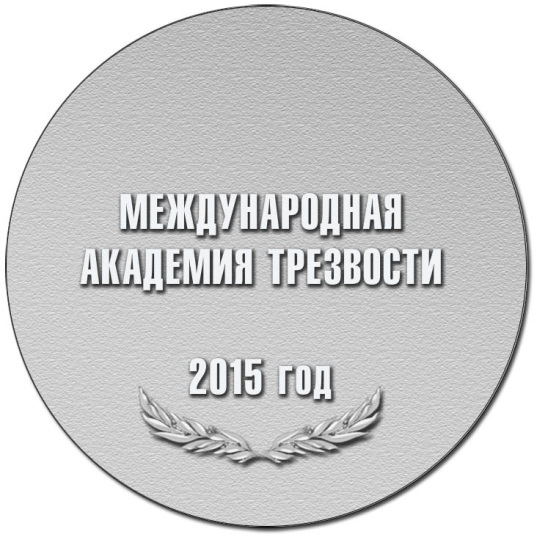